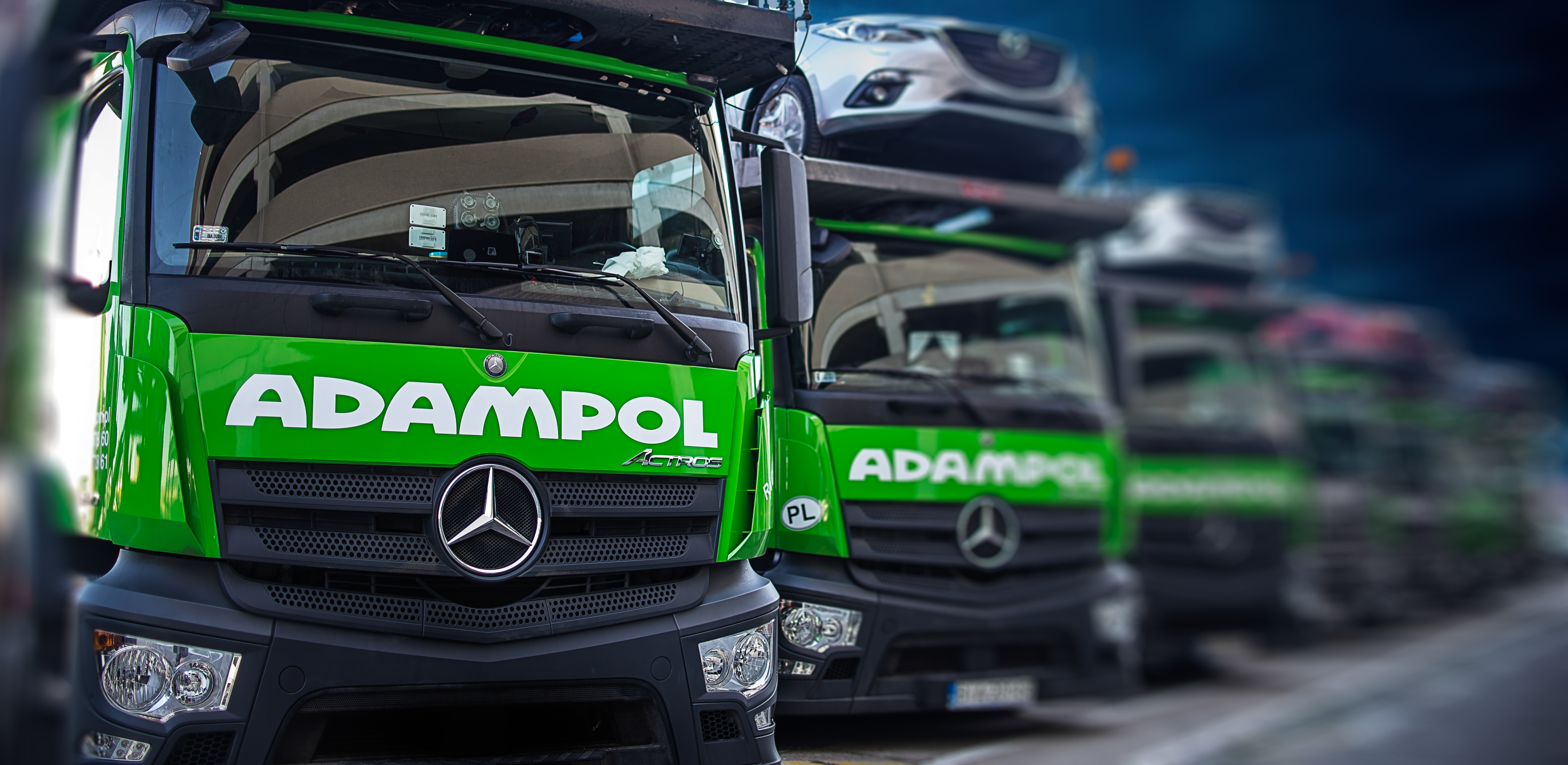 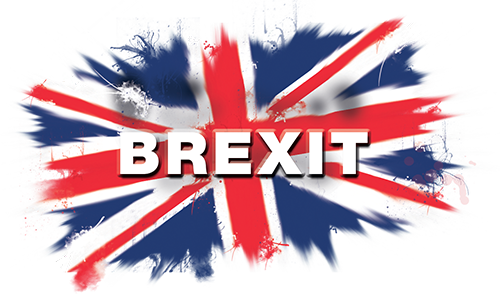 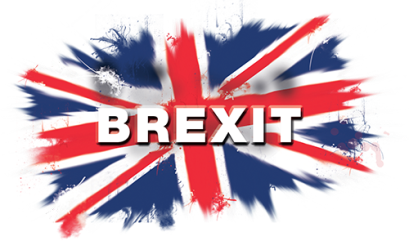 Rynek automotive w UK w 2017 roku
Produkcja aut w Wielkiej Brytanii w 2017 rok – 1 749 385 sztuk (4. miejsce w Europie)
Eksport – 1 334 538 sztuk:
UE – 53,9%
USA – 15,7%
Chiny – 7,5%

2 540 617 samochodów zarejestrowanych – 78,6% importu z UE
79% importowanych komponentów do produkcji samochodów wyprodukowano w UE
65% wyprodukowanych w Wielkiej Brytanii komponentów jest eksportowanych do UE
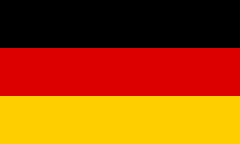 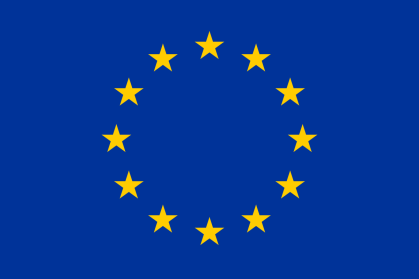 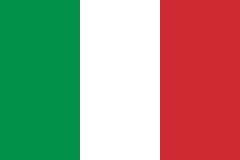 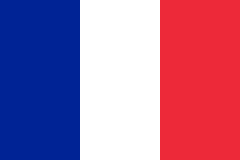 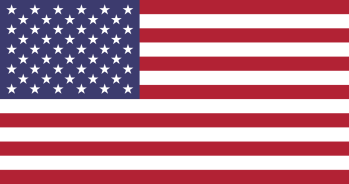 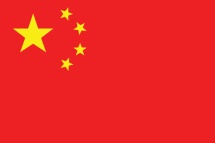 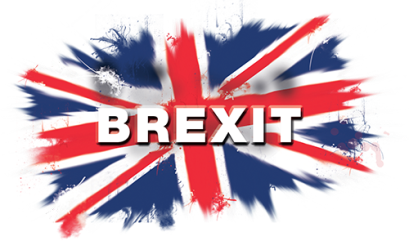 Przepływ gotowych aut
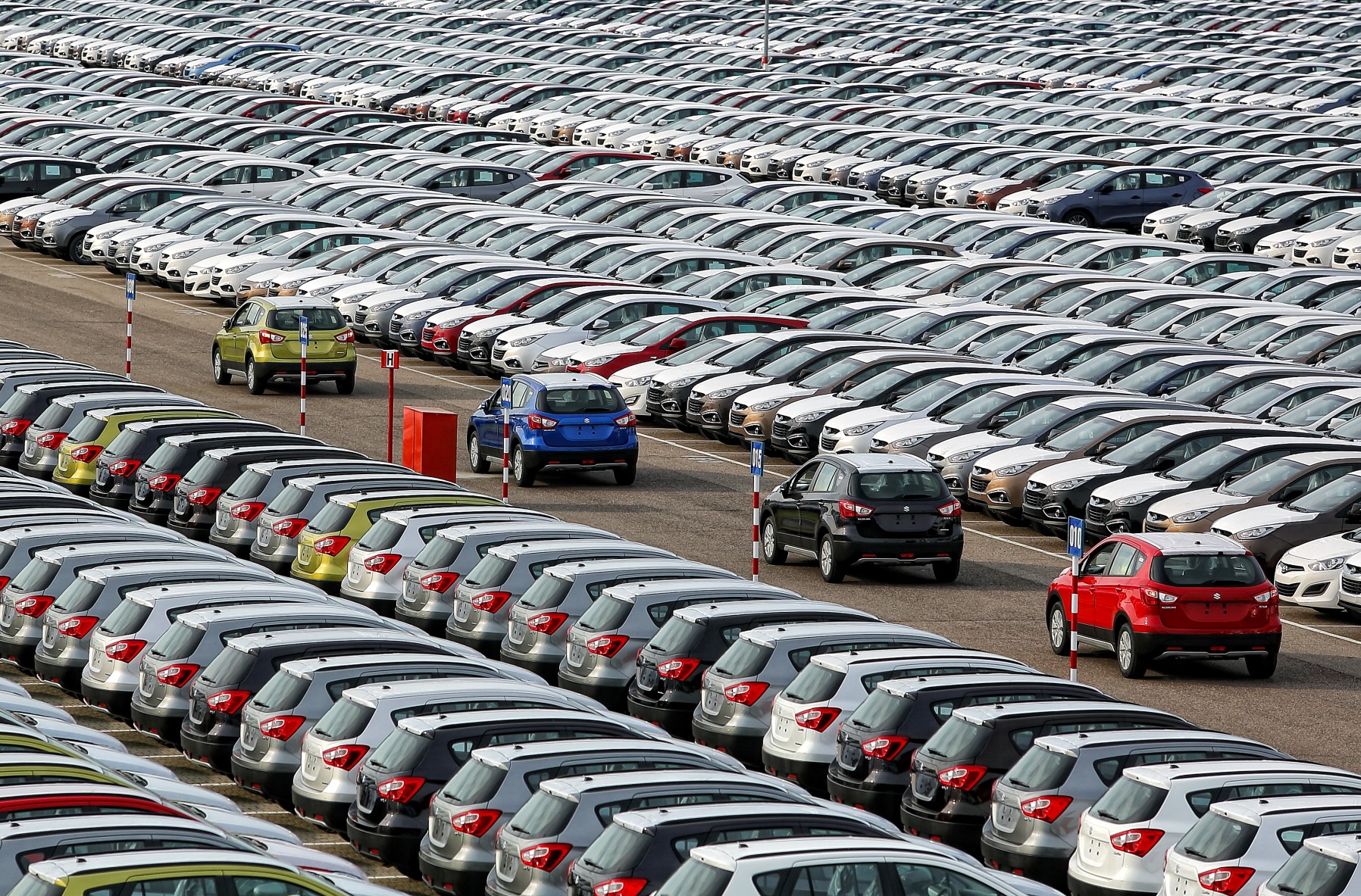 Rodzaje środków transportu gotowych aut między EU i UK
Autotransporter
Statek RO-RO
Prom
Skutki Brexitu dla łańcuchów dostaw gotowych aut
Spadek wolumenu transportowanego między Wielką Brytanią a Kontynentem
Drastyczny spadek udziału transportu kołowego w łańcuchach dostaw między UK i EU (kolejki, wzrost cen)
Przeciążenie portów, zwłaszcza Angielskich
Zanik dystrybucji samochodów do brytyjskich dilerów bezpośrednio z Kontynentu
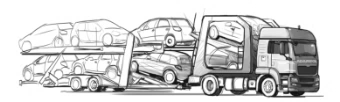 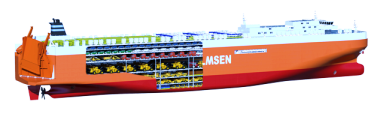 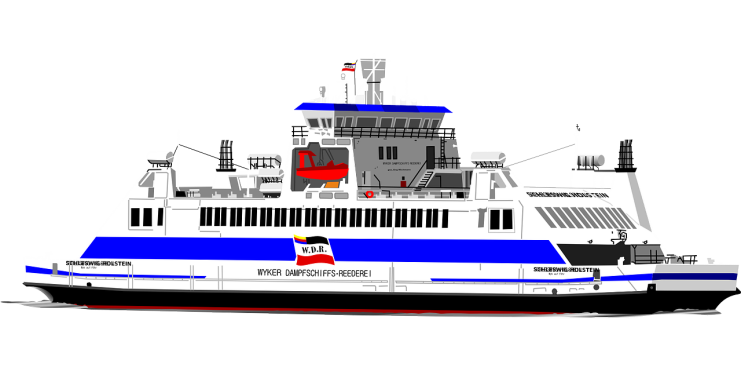 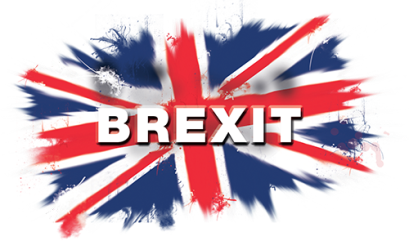 Potencjalne zmiany w produkcji gotowych aut
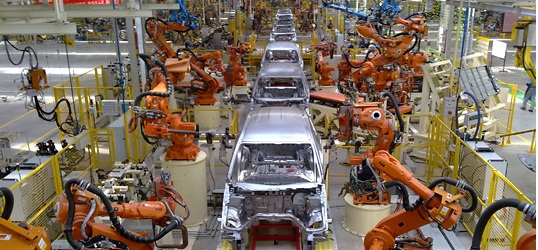 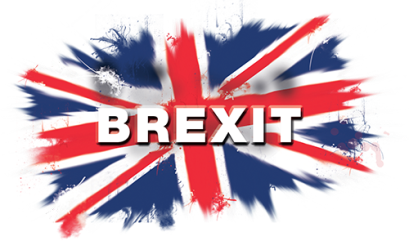 Peak w Wielkiej Brytanii
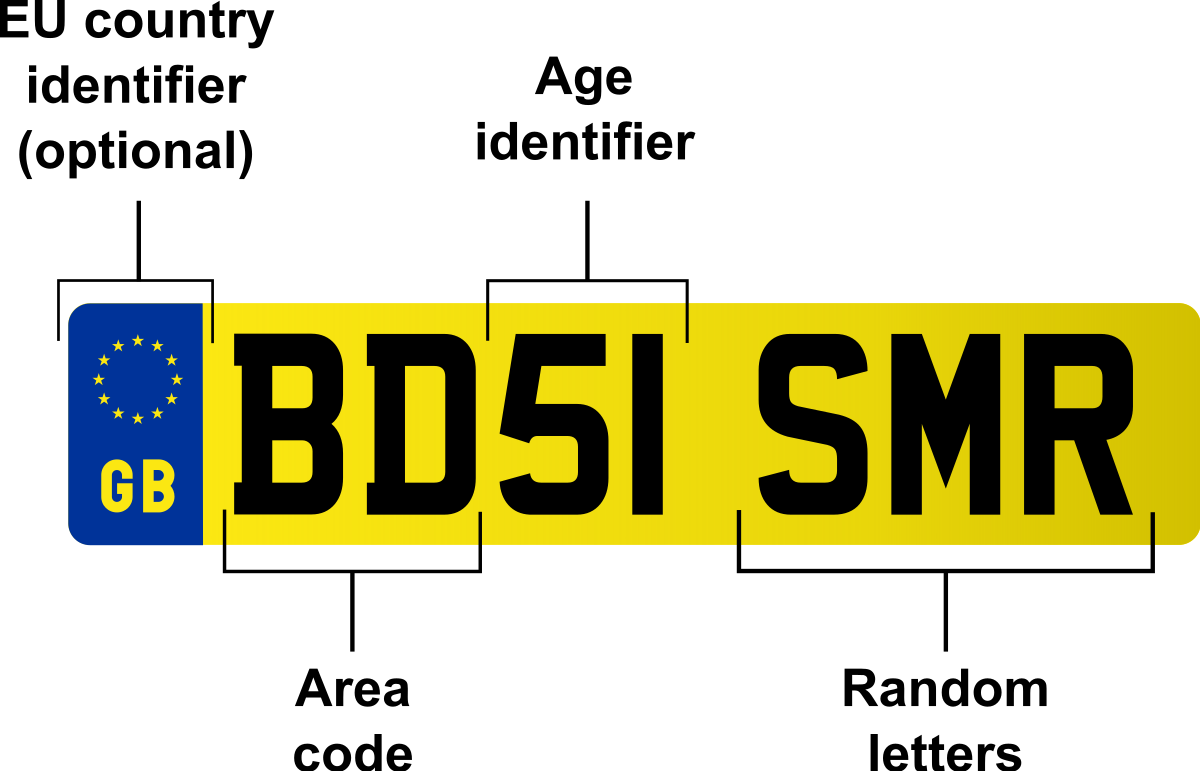 Marzec i wrzesień – nowe tablice rejestracyjne
Brak wystarczających środków transportu
Zniesienie kabotażu dla autotransporterów z krajów Unii

Stkutki Brexitu:
Utrudnienia w dostarczeniu na czas aut z UE do UK
Brak zniesienia kabotażu na marzec i wrzesień
Niewystarczająca ilość ciężarówek na dystrybucję krajową w Wielkiej Brytanii
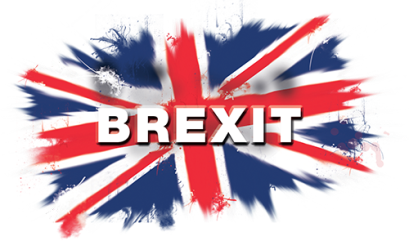 Przepływ towarów z Anglii do Irlandii Północnej
Większość transportów aut z Anglii do Irlandii Północnej odbywa się przez Irlandię
Główne centra dystrybucyjne na Irlandię Północną znajdują się w Irlandii
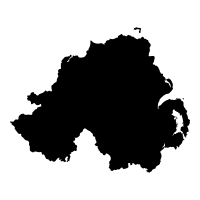 Zmiana łańcuchów dostaw z pominięciem przejazdu przez Irlandię i z pominięciem terminali samochodowych w Irlandii dla wolumenu dedykowanego do Irlandii Północnej
Holyhead
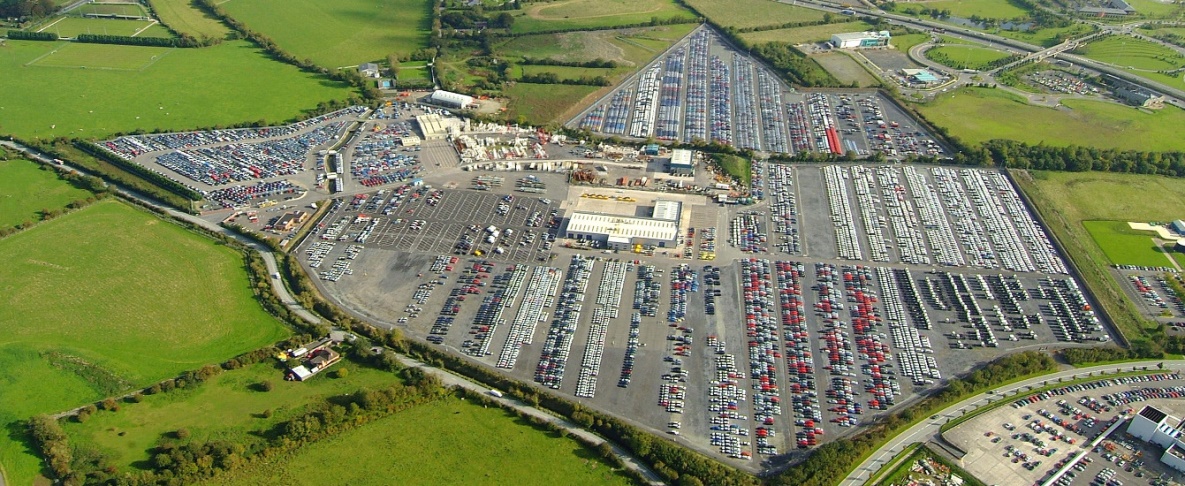 Dublin
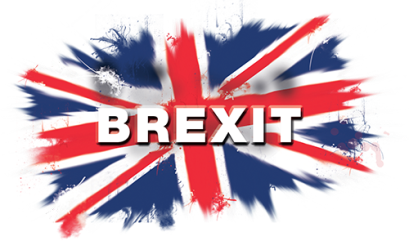 Dziękuję za uwagę
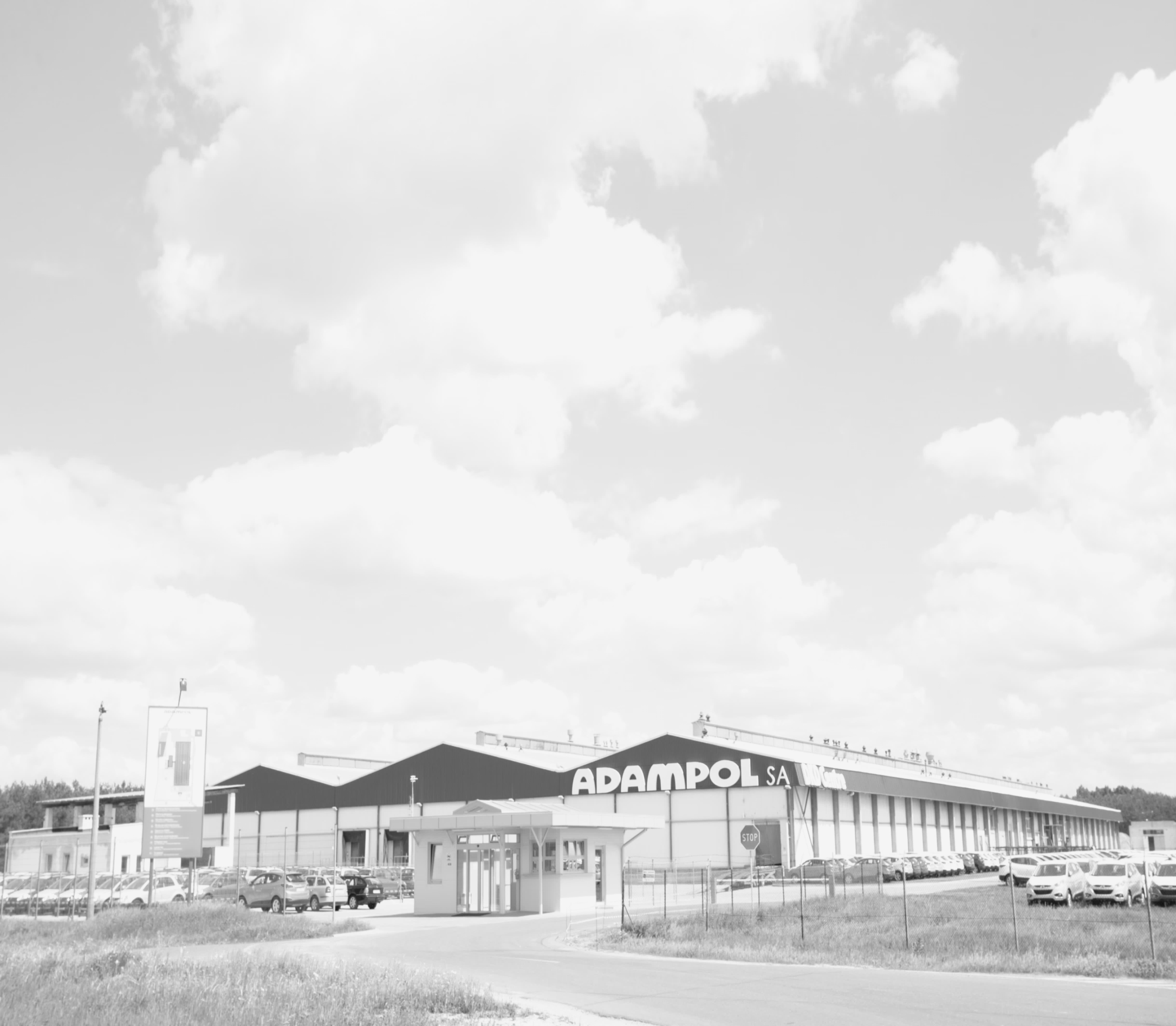 Jarosław Maszczakmob: +48 601 350 939jmaszczak@adampolsa.com.pl
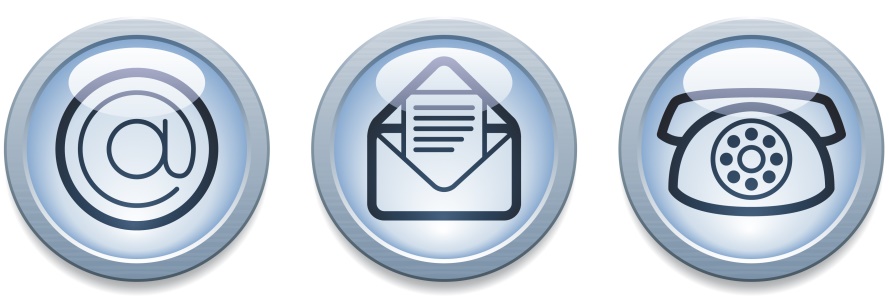 Visit us at:
www.adampolsa.com.pl